Sejtkommunikáció
Biokémia II
2016
Wunderlich Lívius
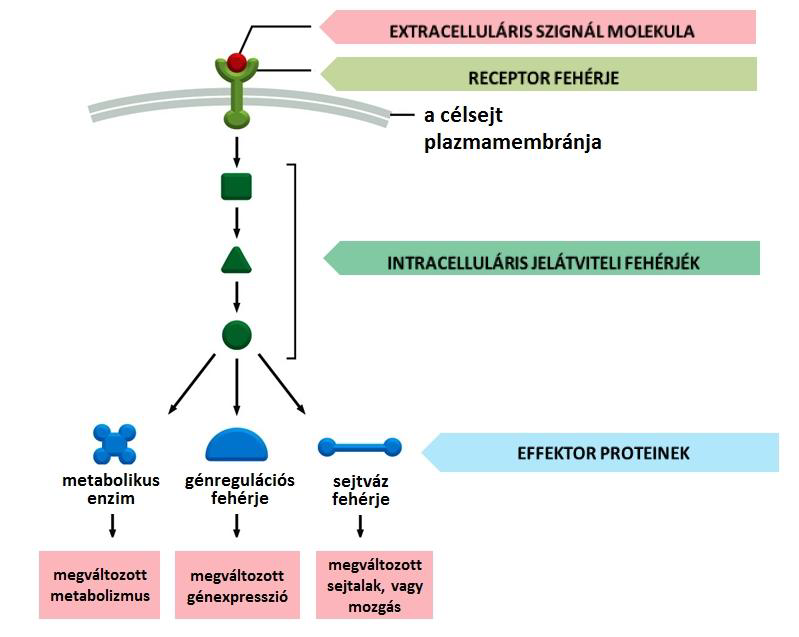 Extracelluláris szignálok fajtái:

-szteroidok
-retinoidok
-zsírsavak
-fehérjék
-aminosavak
-nukleotidok
-oldott gázok (CO, NO, stb.)
A sejtből kijutása:

-csak a felszínre
-diffúzióval
-exocitzissal
Receptorok:

-fehérjék
-változó erősségű kötési affinitás
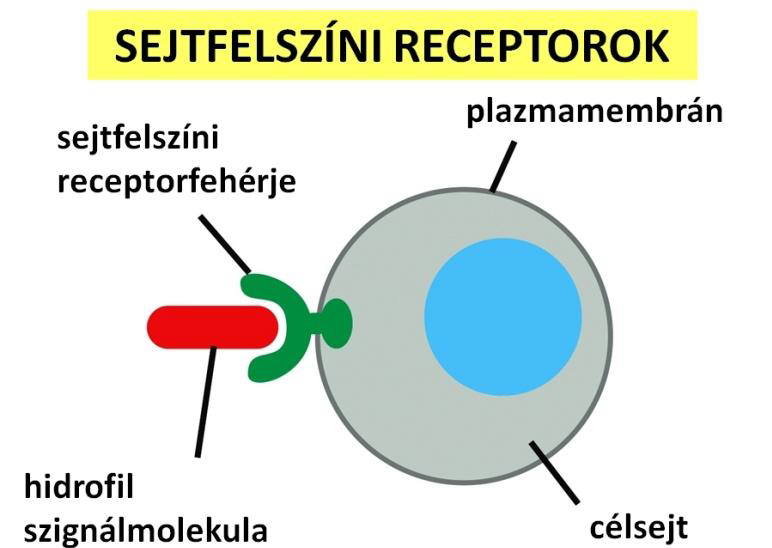 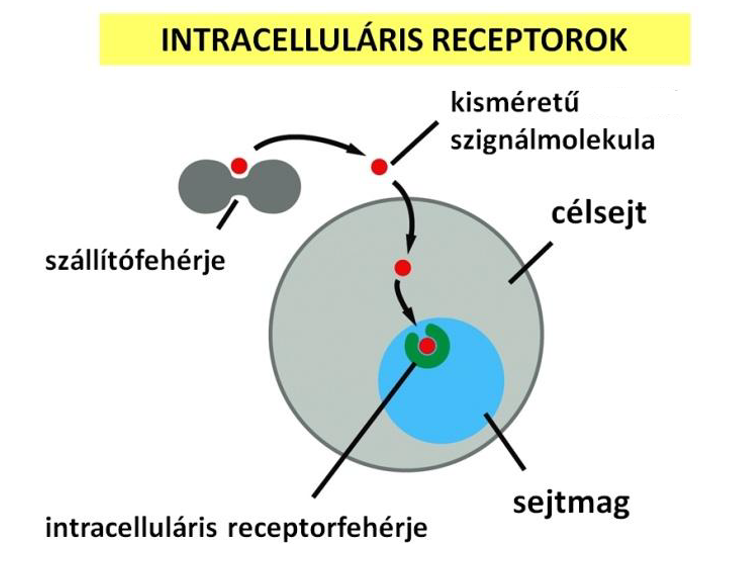 Eltérő hatótávolság
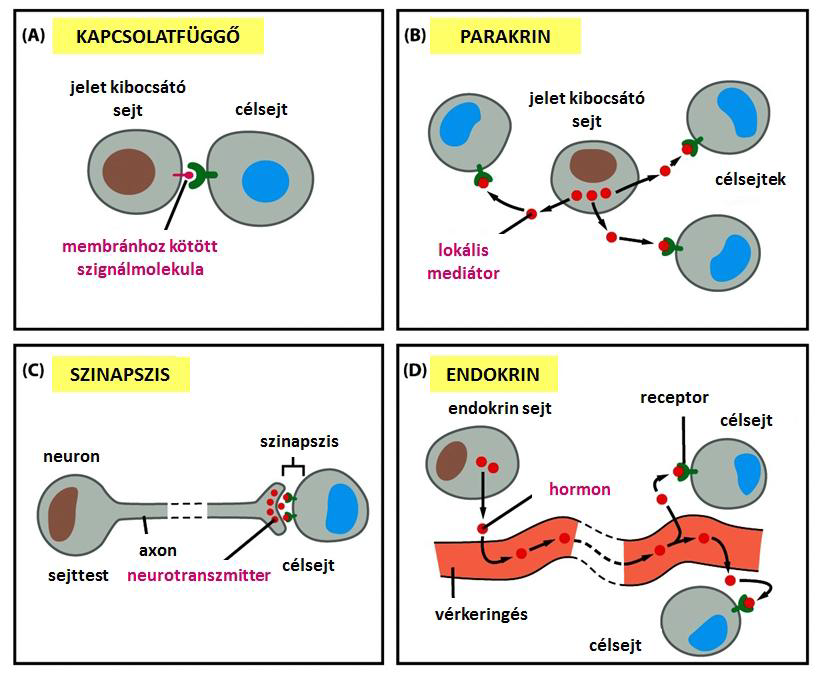 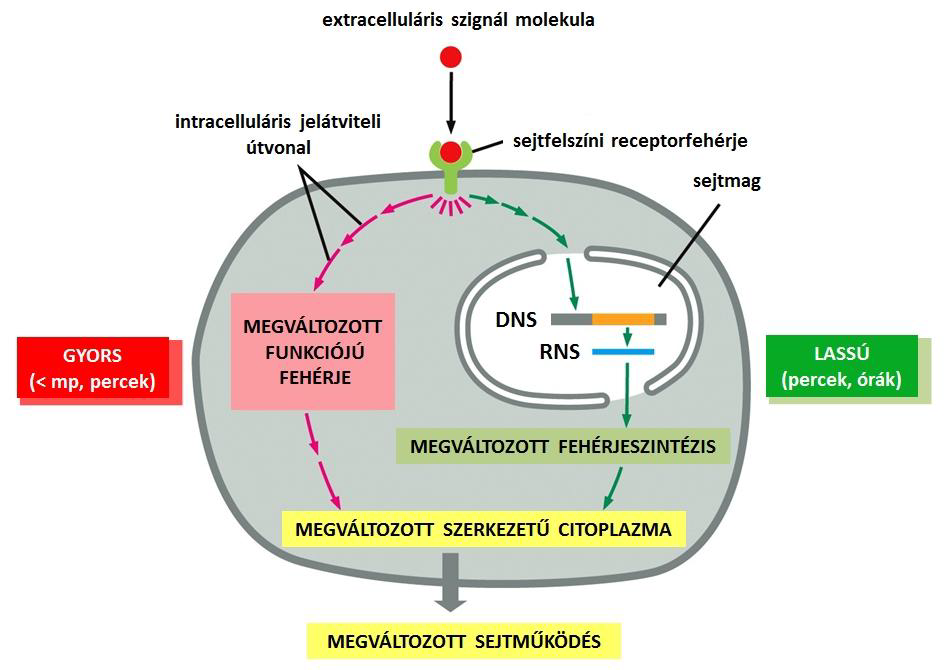 Autokrin szignál
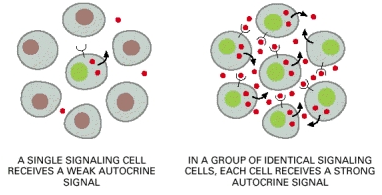 Gap-junction
Direkt kommunikáció (cAMP, Ca2+)
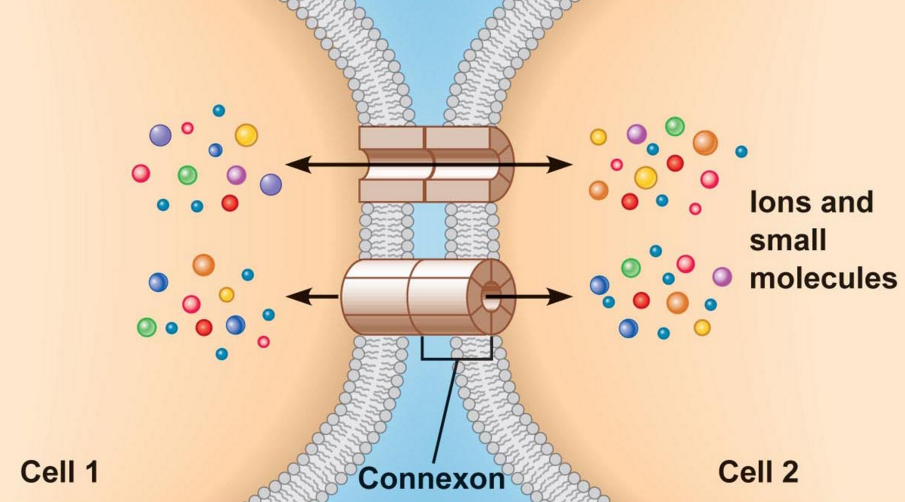 Plazmamembrán receptorok
-Integráns membránfehérjék
-1 v. több transzmembrán szakasz
-1 v. több alegység
3 fő típus:
Receptor ioncsatornák
G-fehérje kapcsolt receptorok
Transzmembrán protein-kinázok
Nikotinikus receptor-ioncsatornák
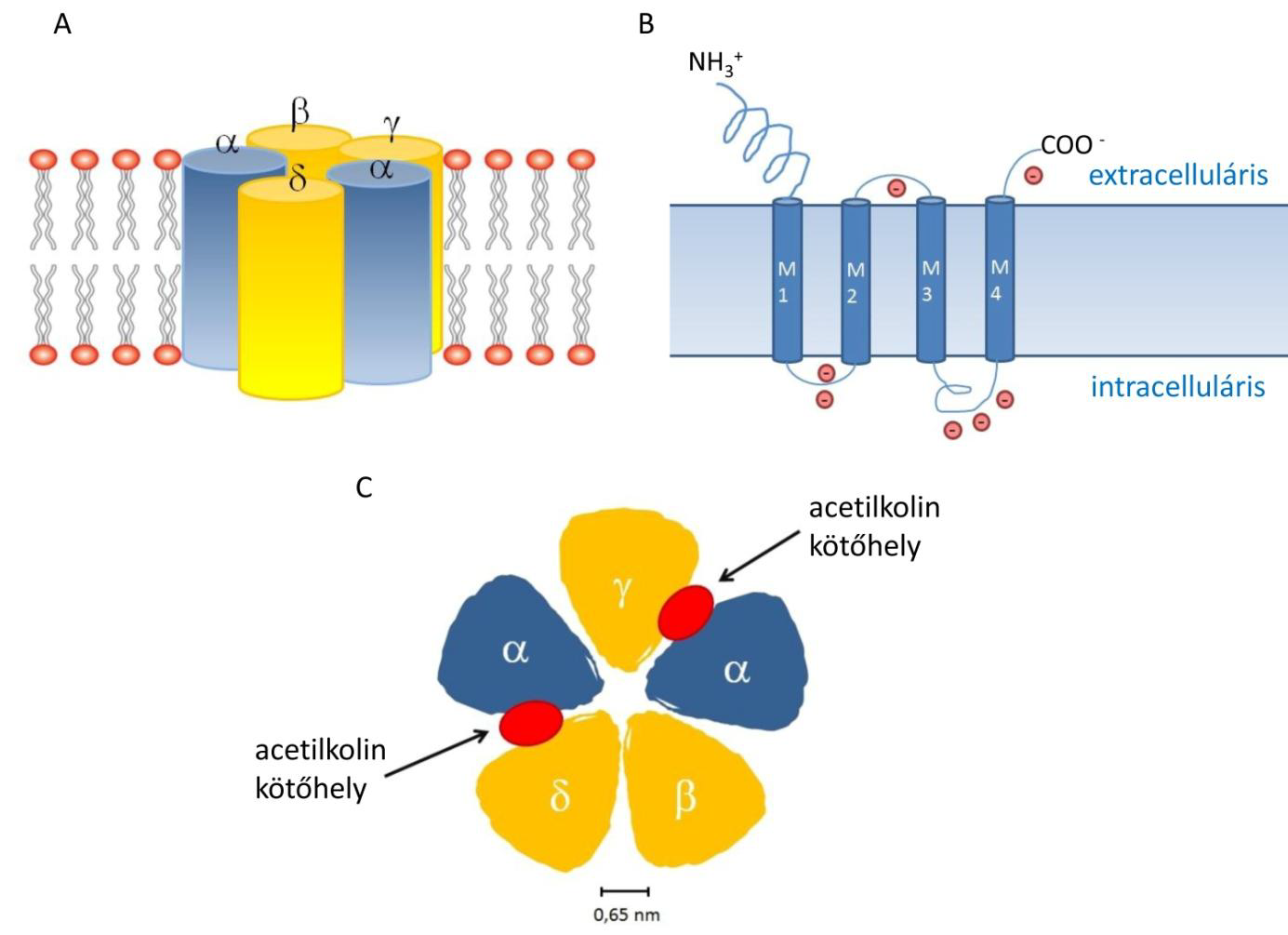 G-fehérje kapcsolt receptorok
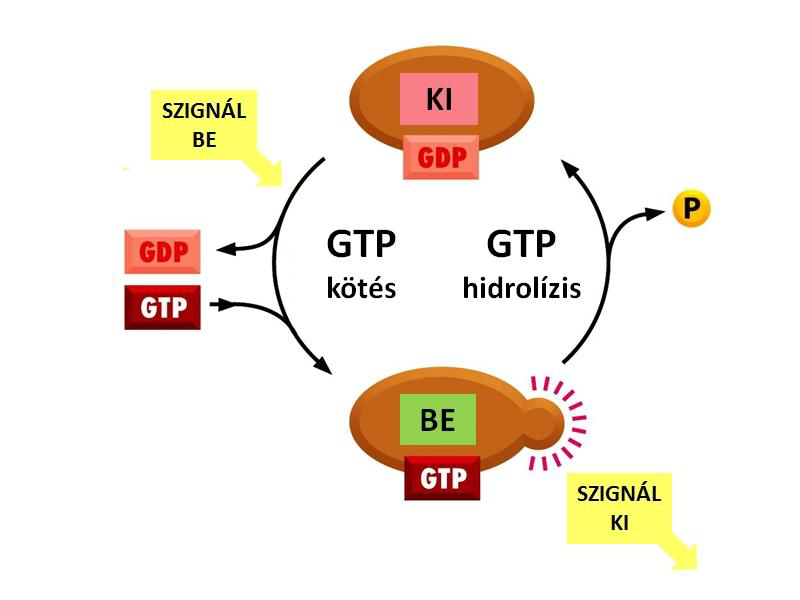 A G-fehérjék szerkezete
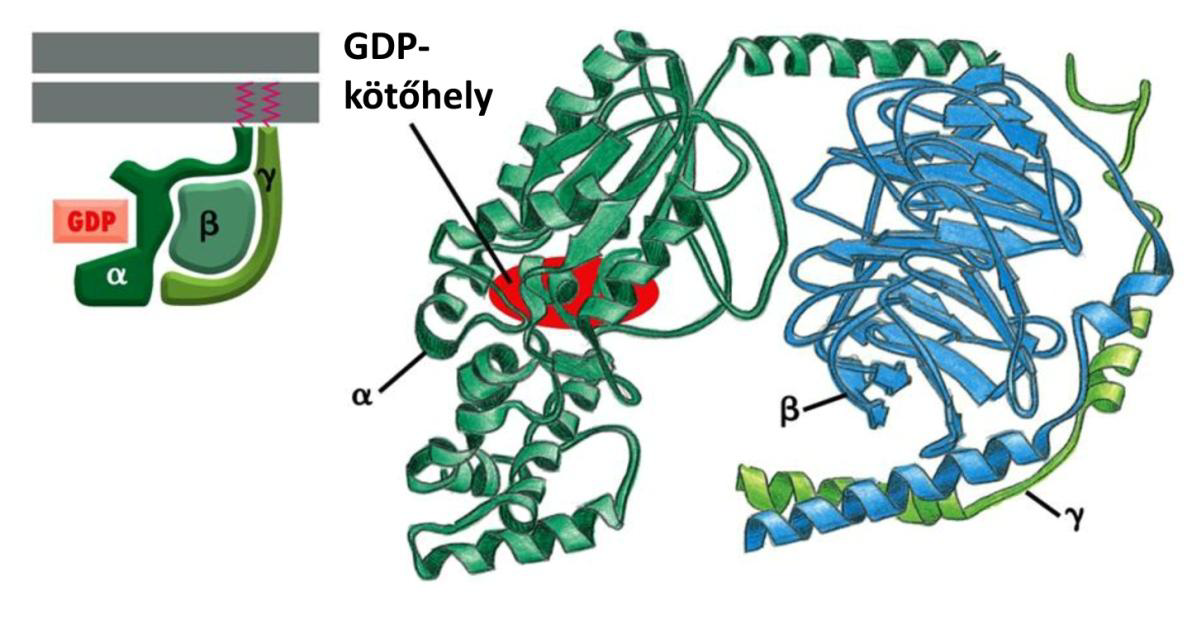 A G-fehérje működési ciklusa
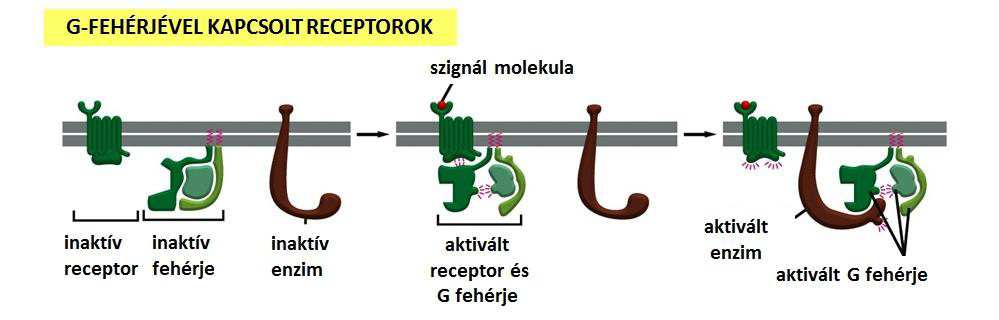 A G-fehérje működési ciklusa
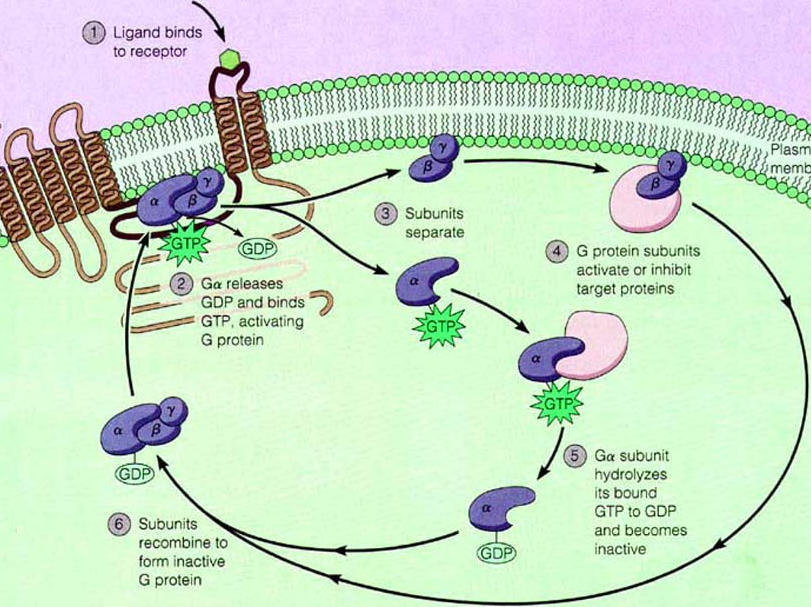 A Gα alegységek
-4 család Gs, Gq, Gi, G12/13
-9 gén
-20 fehérje
Vibrio cholerae toxin:
Gsα ADP-ribozilálódik, GTP-áz aktivitás elromlik
Folyamatosan aktív adenilát cikláz
Bortadella pertussis toxin:
Giα ADP-ribozilálódik, nem tud a receptorhoz kötődni
Folyamatosan inaktív G-fehérje
Protein-kináz A
cAMP dependens
regulációs alegységenként 2-2 kötőhely
bekötésra a katalitikus alegységek felszabadulnak
foszforilálják a célfehérjéket
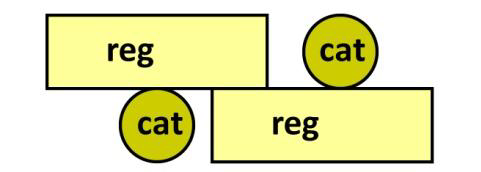 A cGMP-dependens protein-kináz G-nek egy fehérjén
vannak a regulációs és katalitikus alegységei
A Gi típusúak gátolják
az adenilát csiklázt!
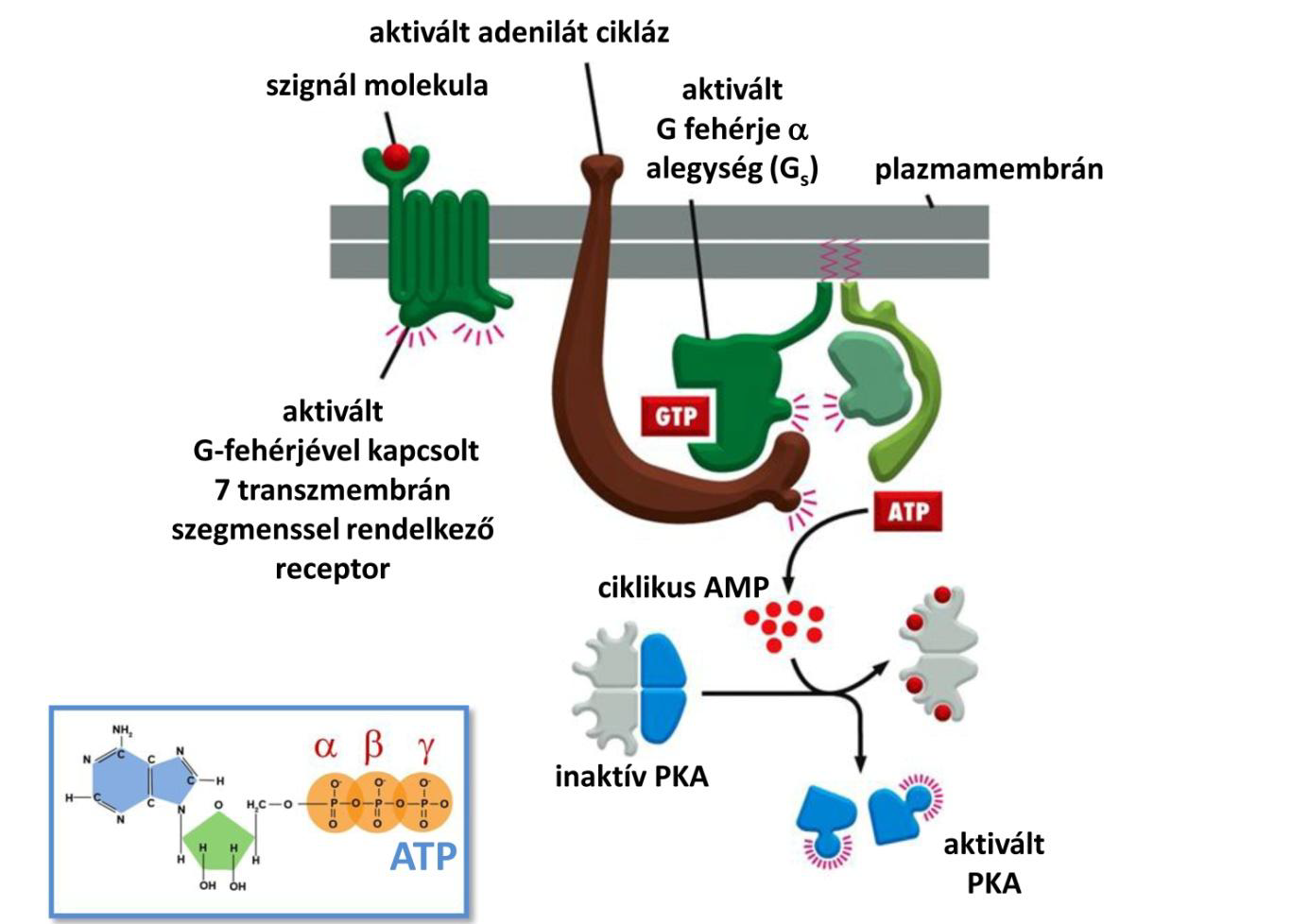 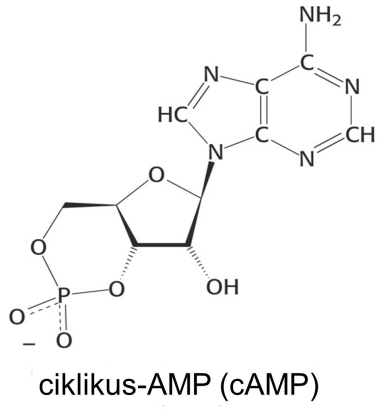 Effektorok, jelerősítés
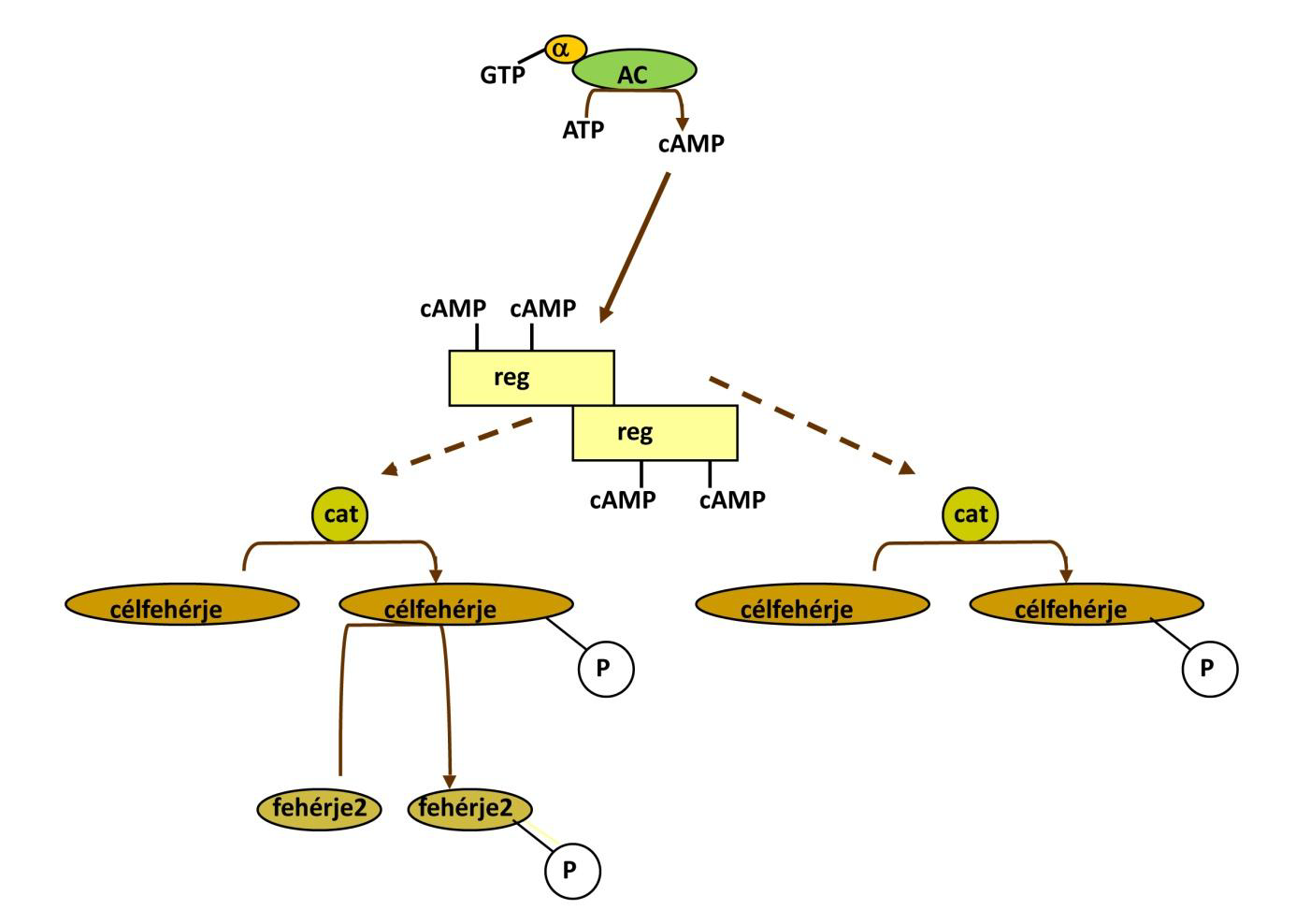 A PKA a génszintű regulációban
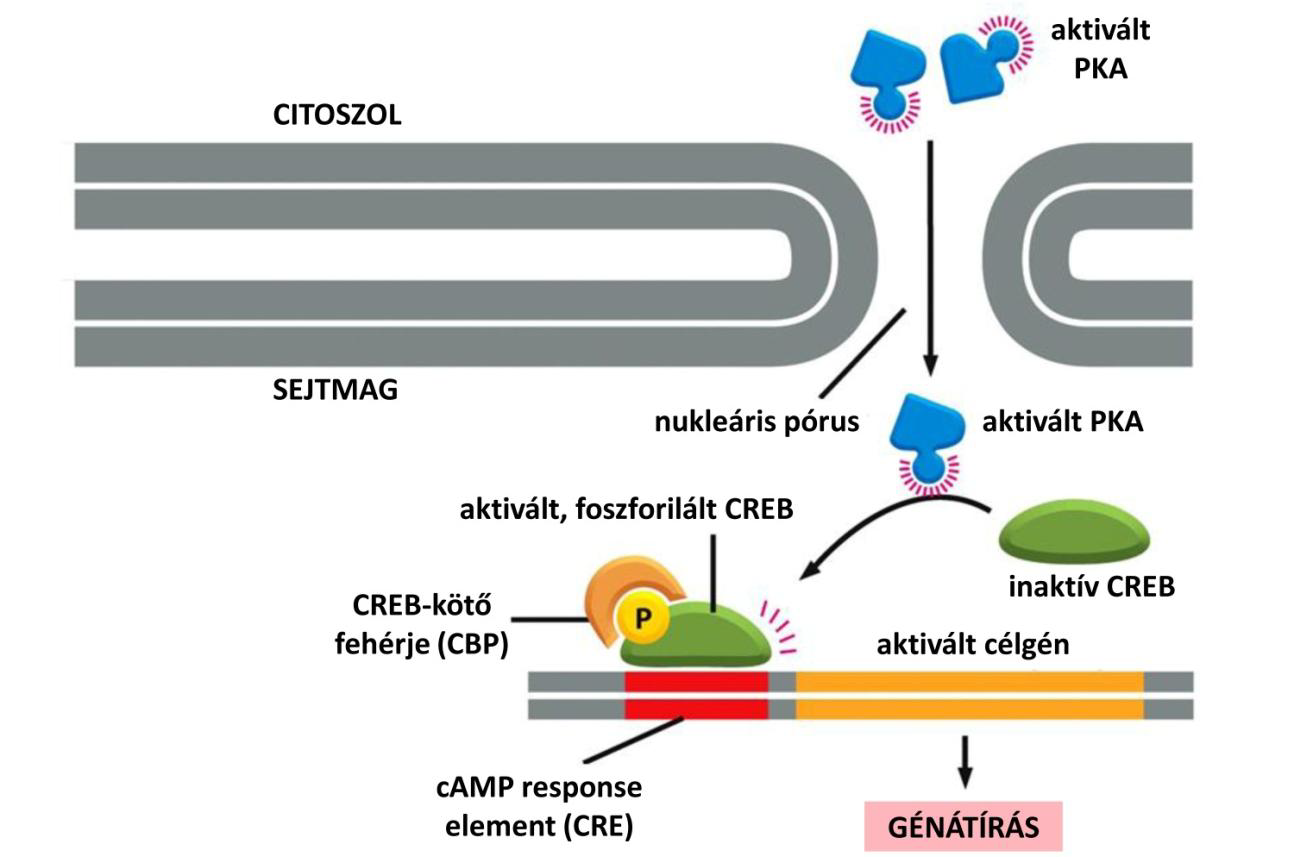 RNS-polimeráz kötés
Hiszton acetilálás
A protein-kináz C aktiválódása
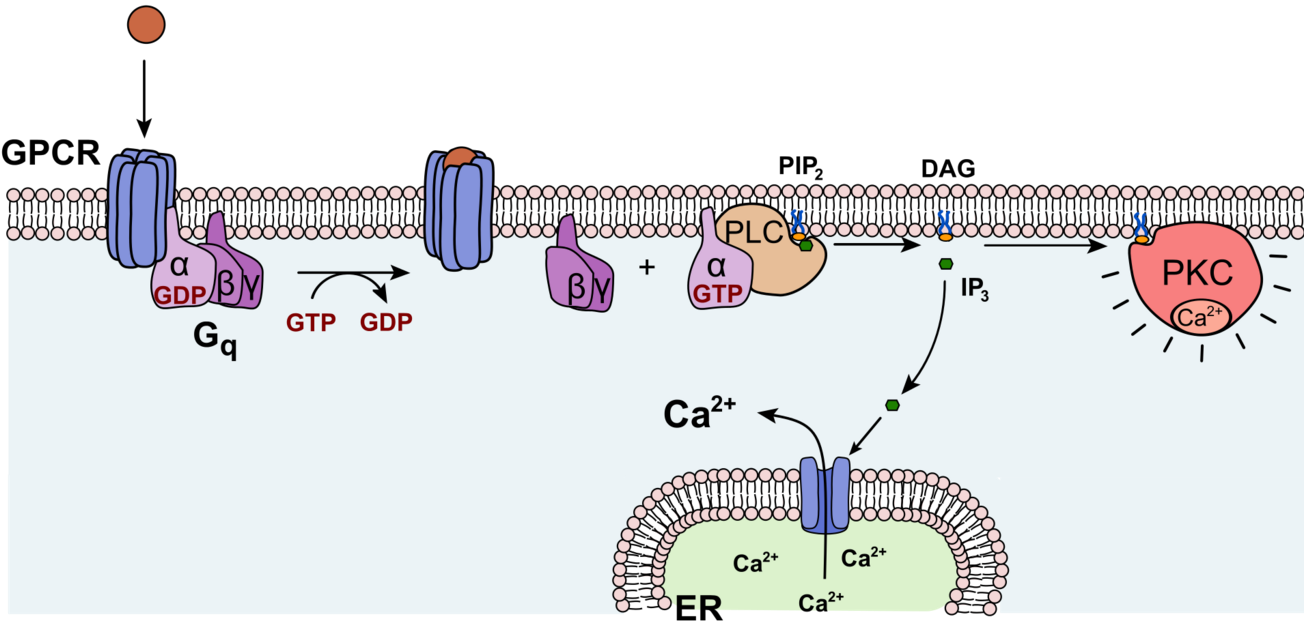 A protein-kináz C aktiválódása
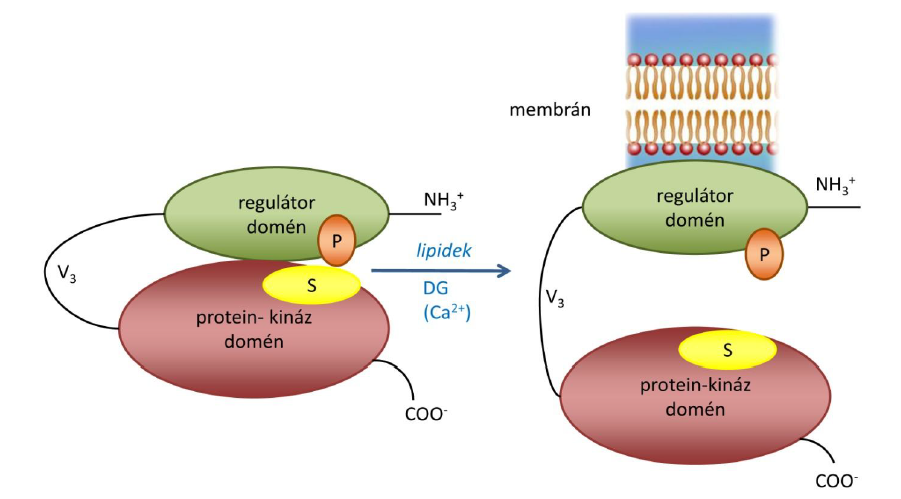 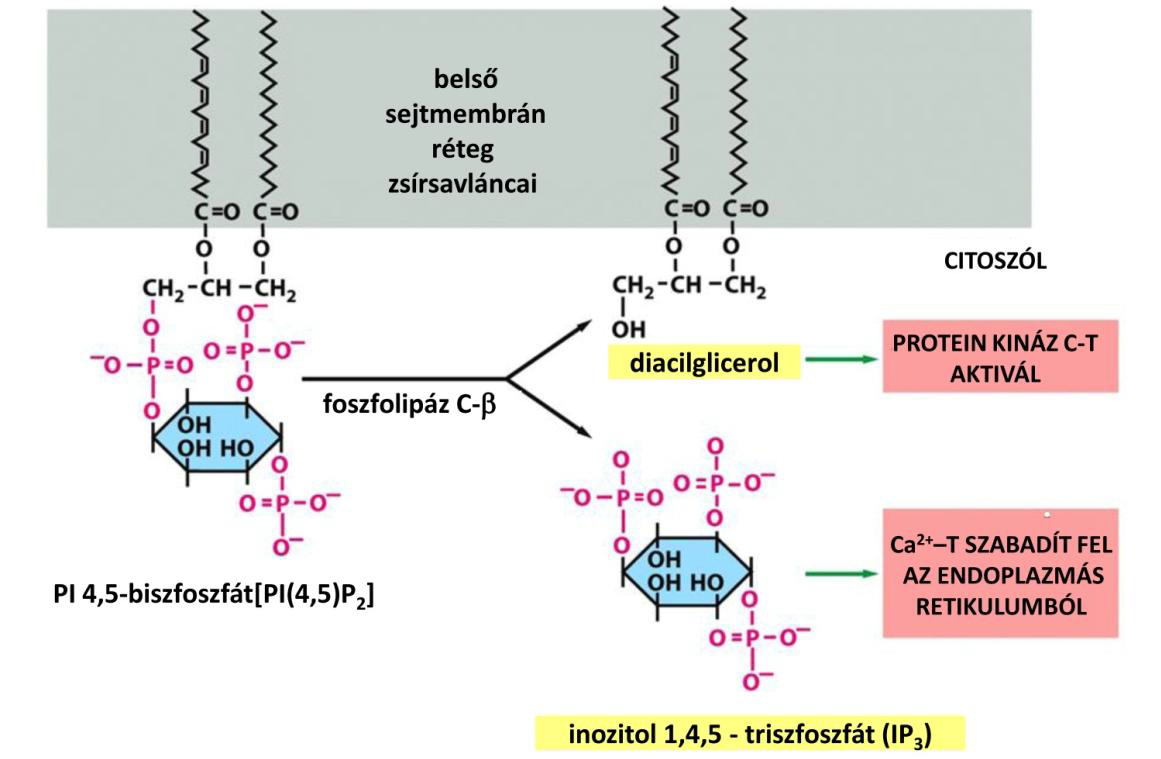 A foszfolipáz C aktiválása
Foszfolipáz C β1 izoforma:

Aktivált Gqα növeli a Vmax-ot
Foszfolipáz C γ  izoforma:

Tirozin kináz receptor foszforilálja,
plazmamembránhoz lokalozálódik
A PI3 és a DAG hatásai
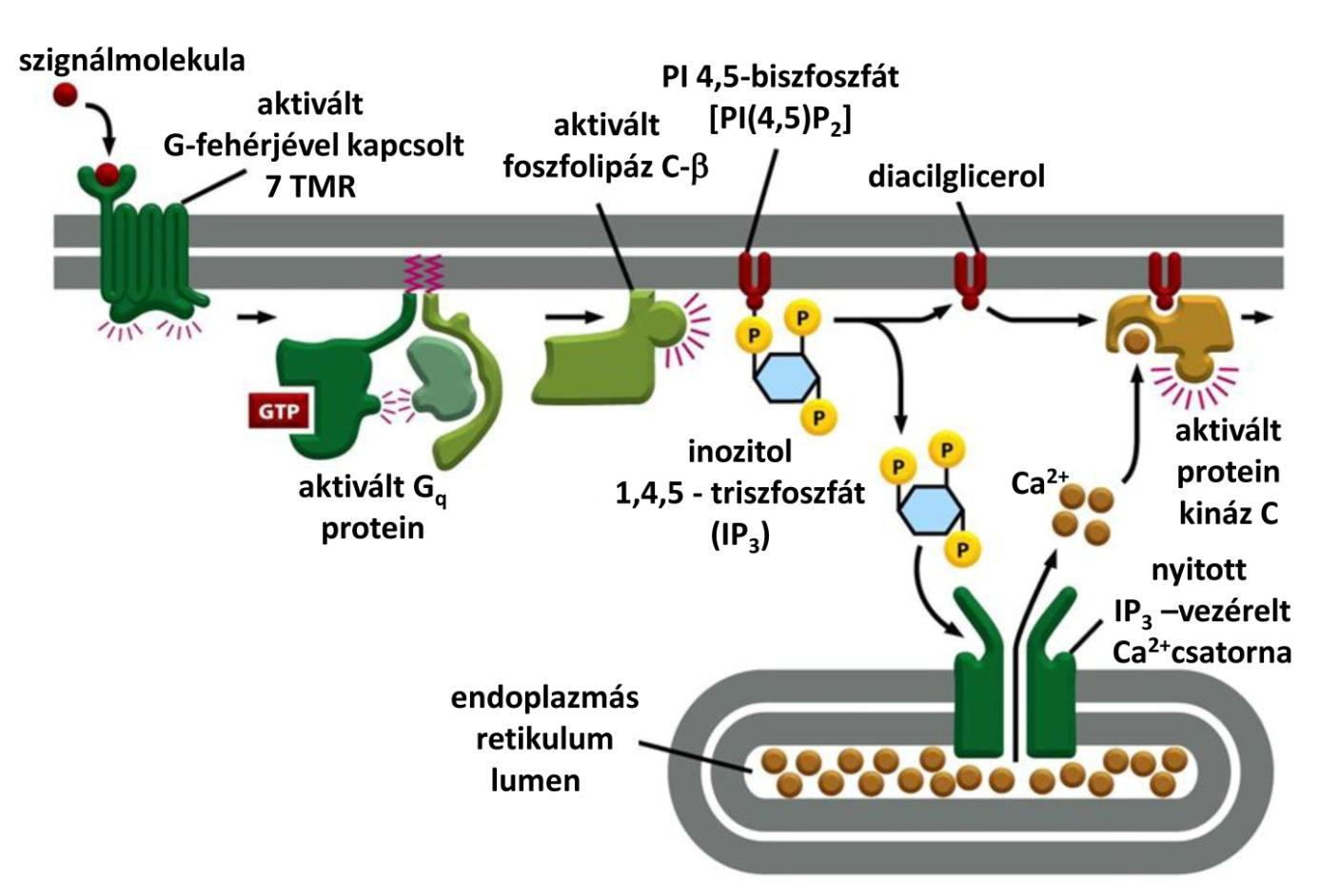 Rianodin receptorok:
feszültségfüggő
Ca2+ felszabadulás
Transzmembrán protein kinázok
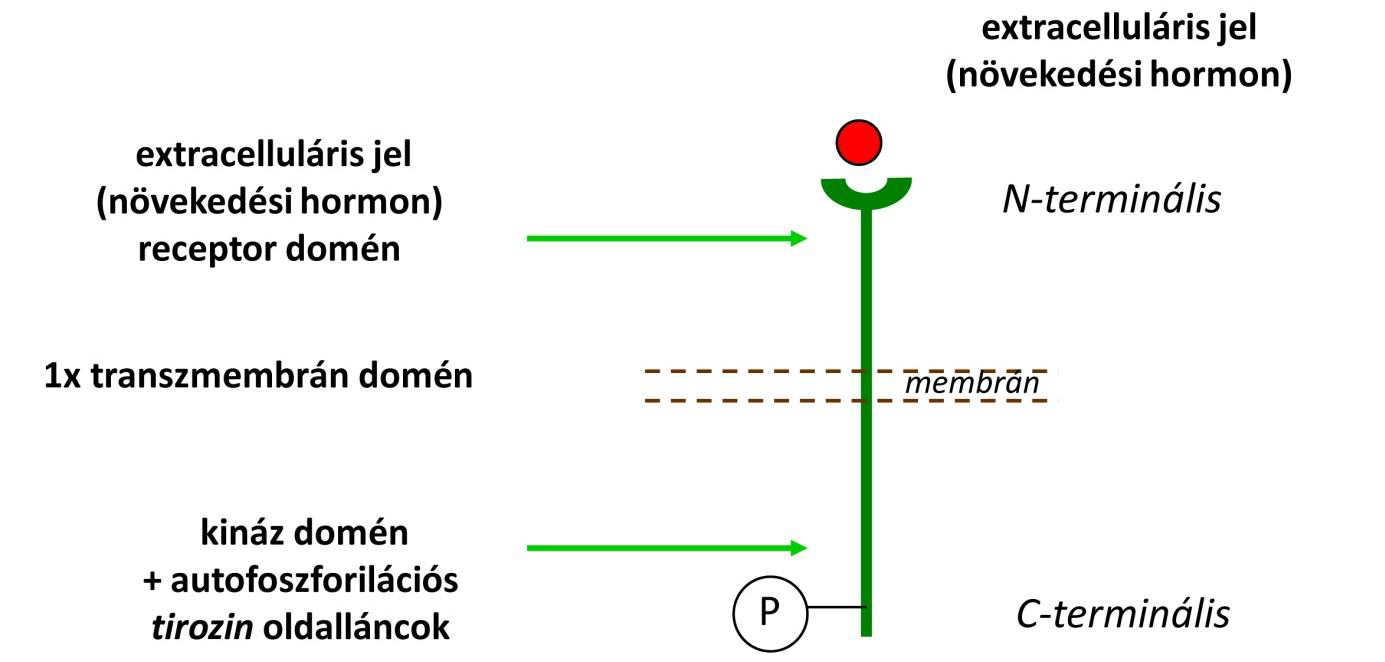 Aktiváció:
Szerin/treonin, tirozin kinázok
Foszoprotein foszfatázok
Arginin
Guanilát cikláz: cGMP
NO szintáz
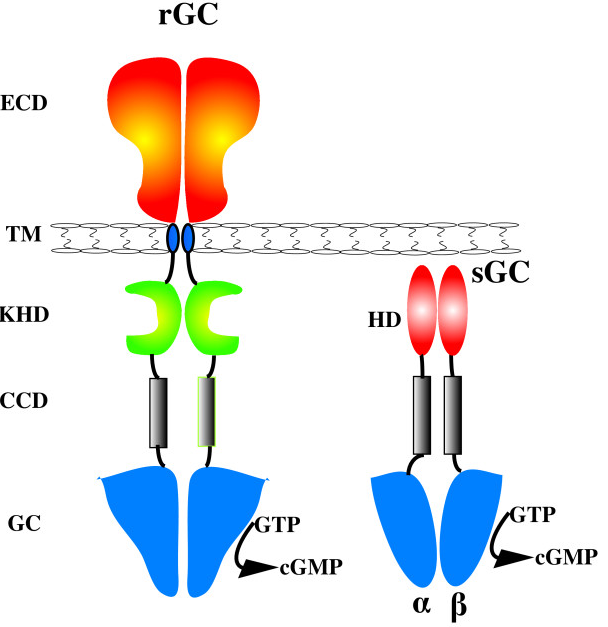 NO
Membránkötött
receptor,
nátriumürítő  faktor
Szolubilis heterodimer,
NO dependens
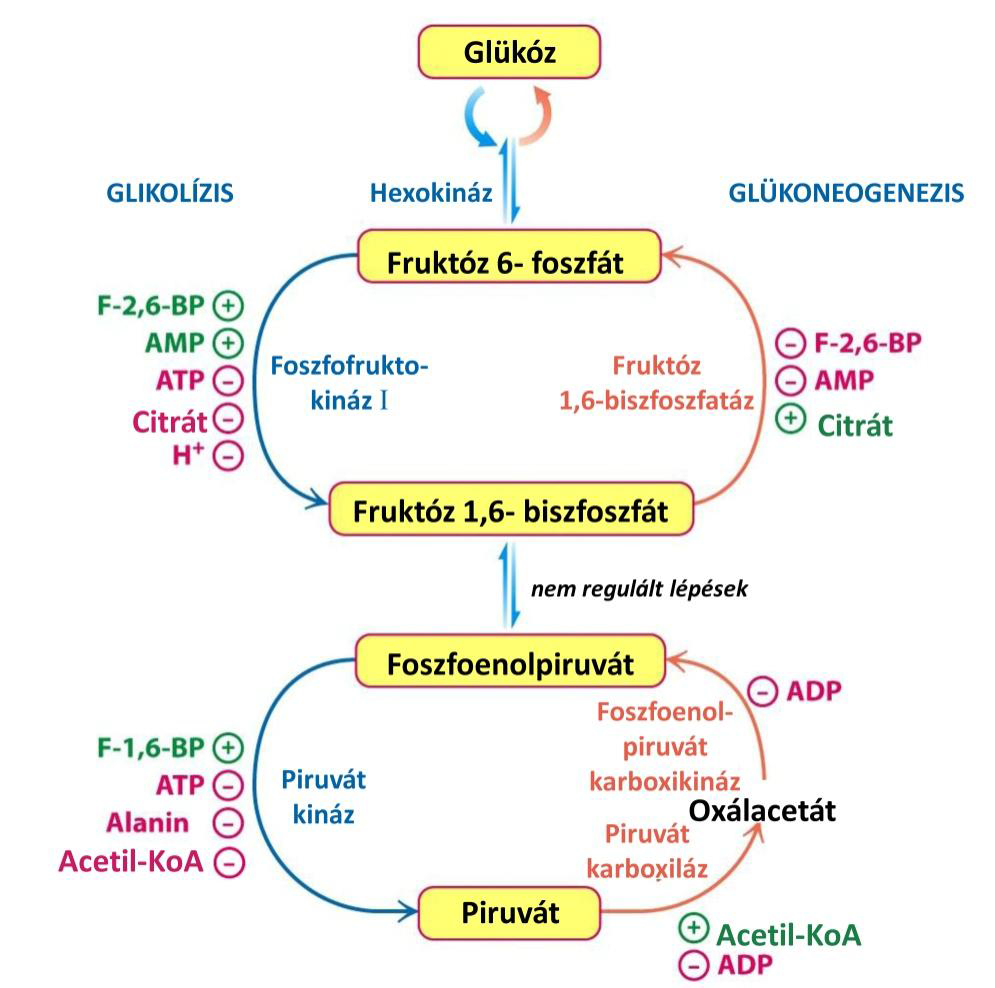 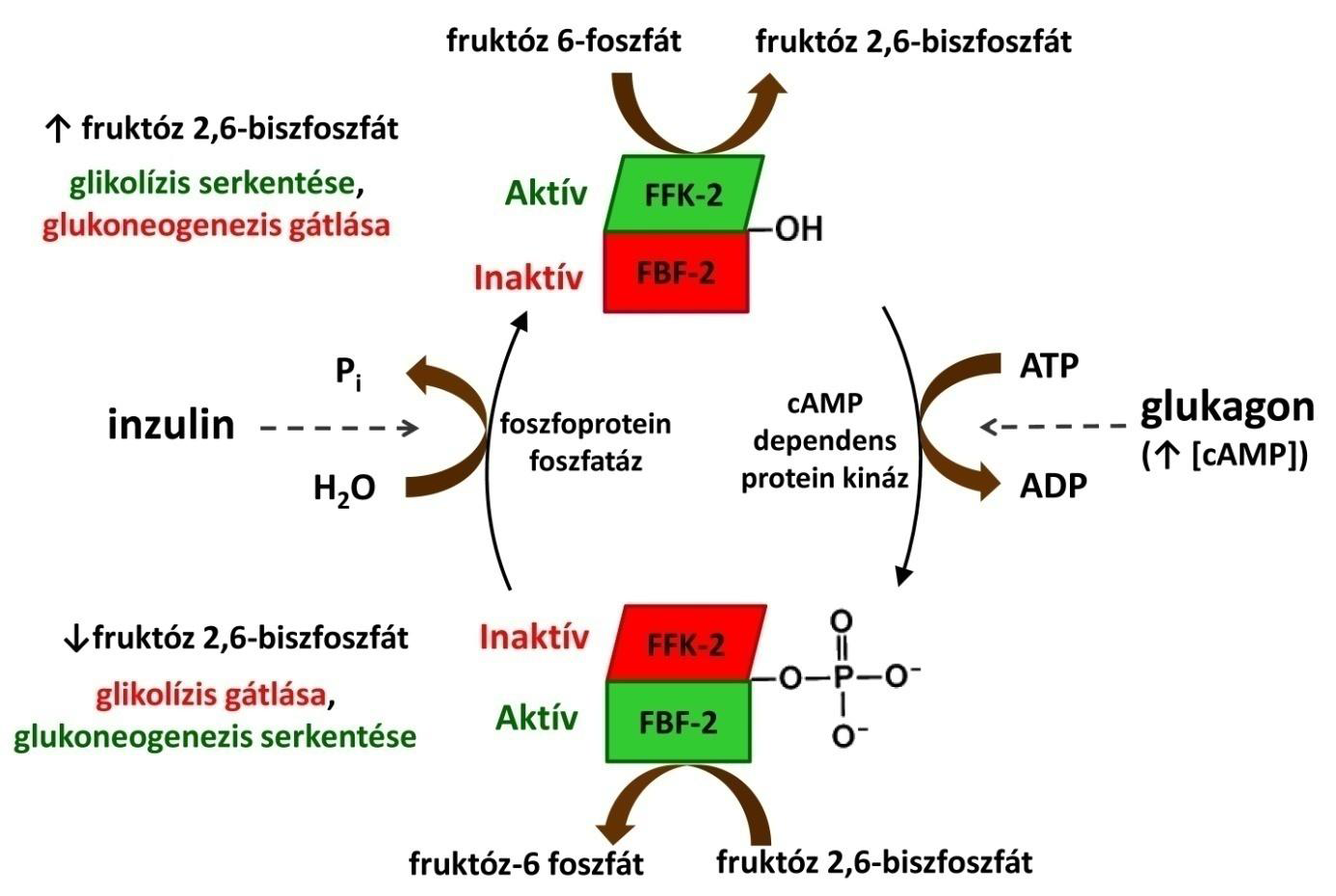 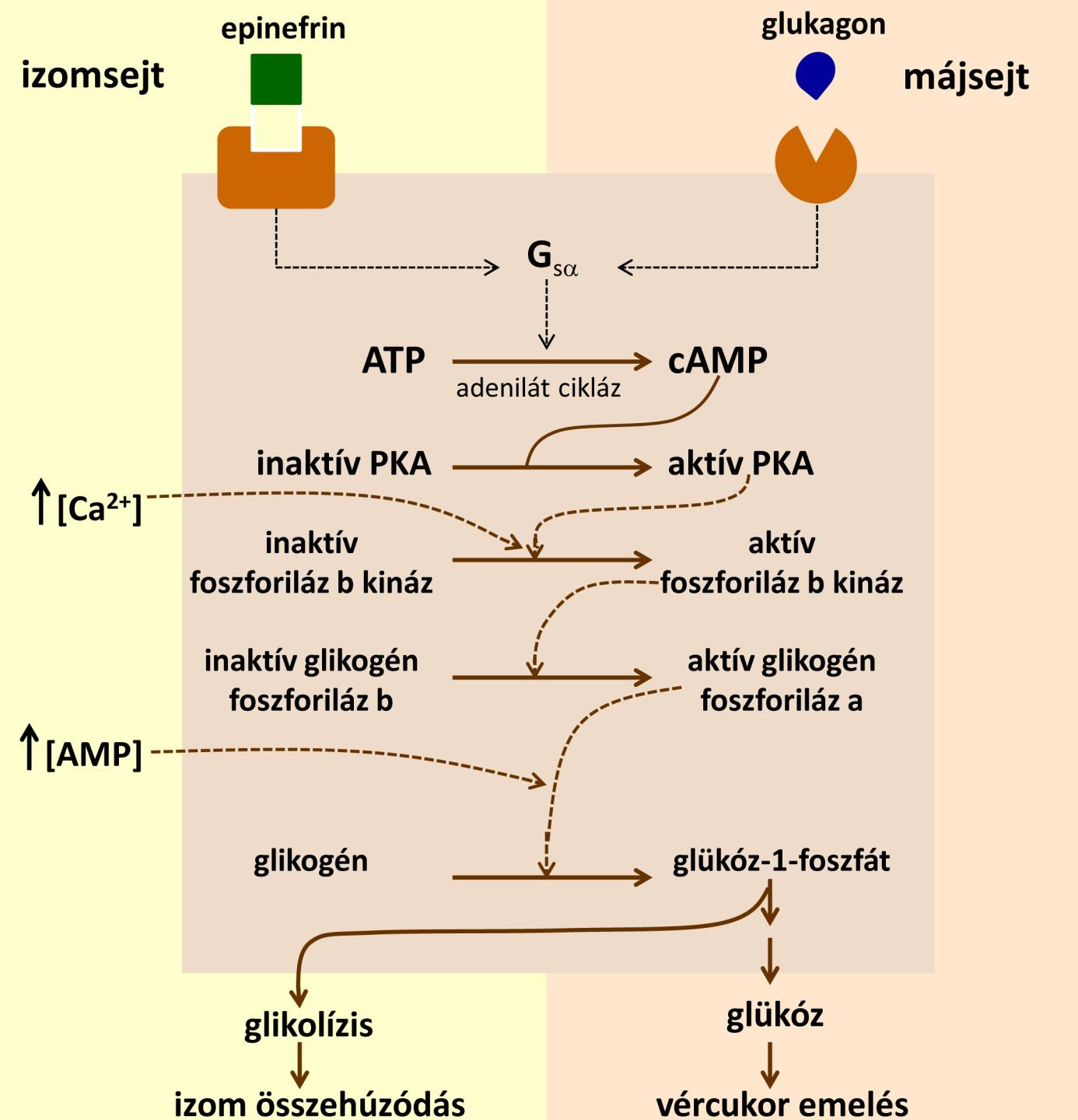 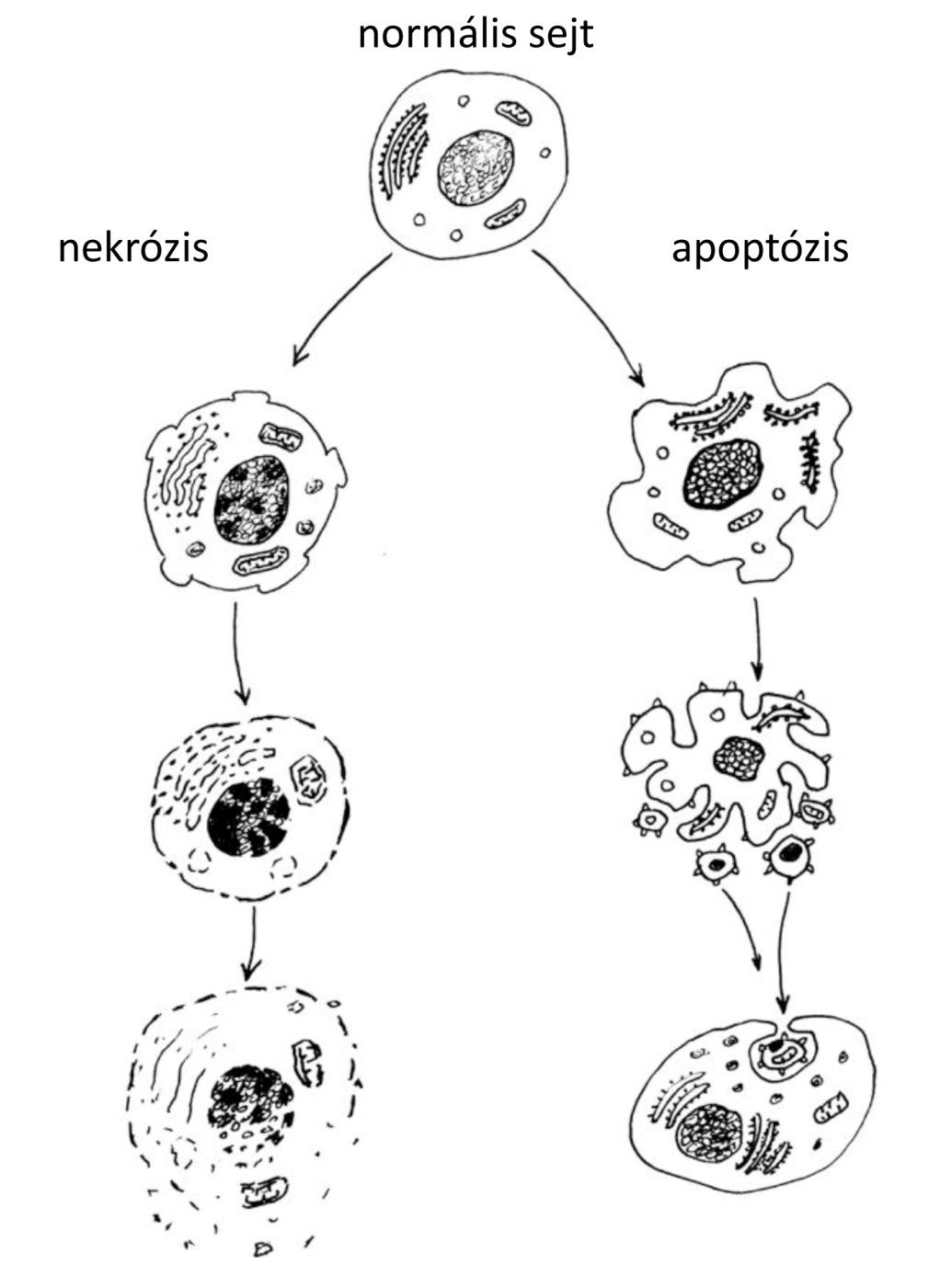